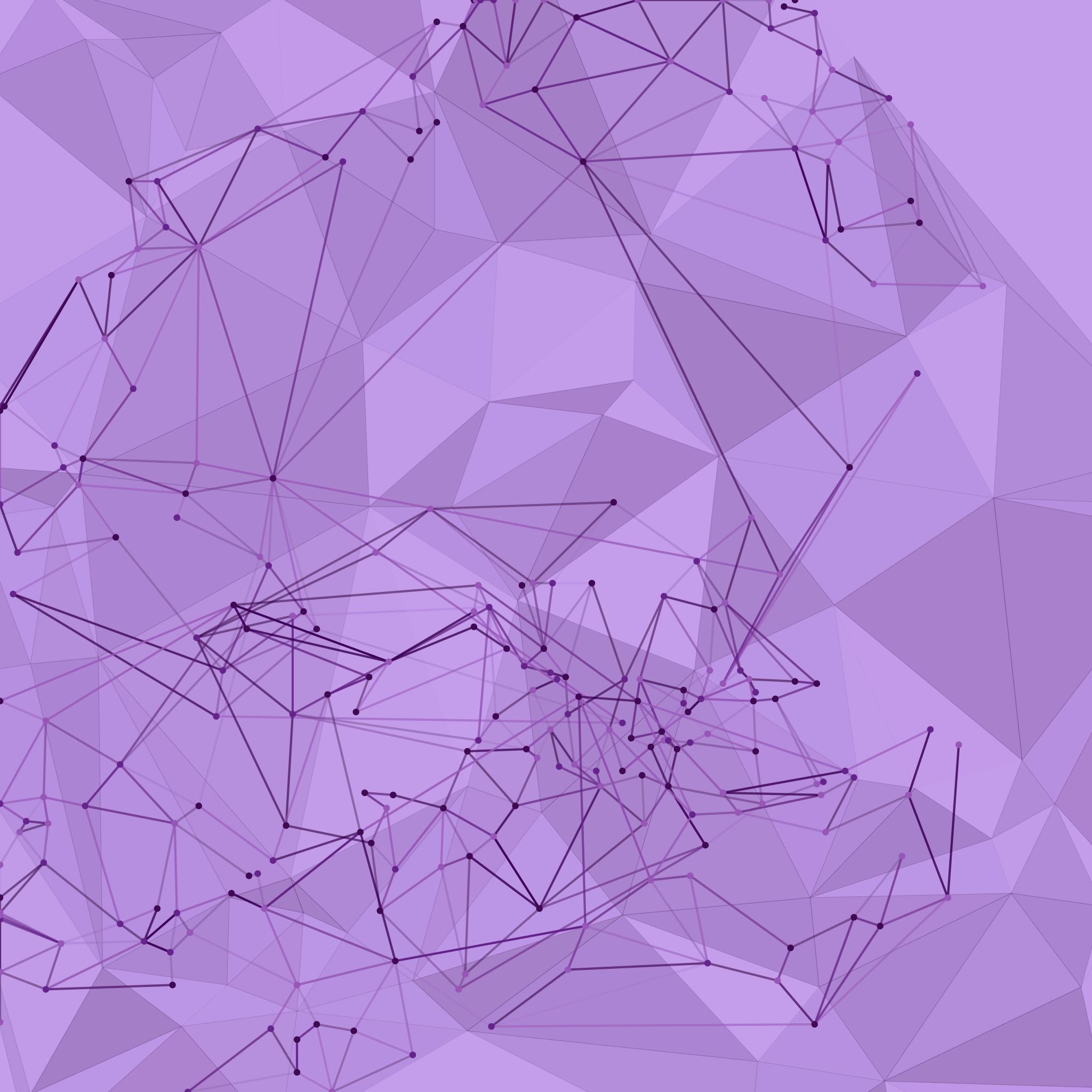 Scientometric Analysis
Yong Liu
Content
Introduction
What is scientometric analysis?
Systematic scientometric reviews, empowered by computational and visual analytic approaches, offer opportunities to improve the timeliness, accessibility, and reproducibility of studies of the literature of a field of research (Chen & Song, 2019). 
Bibliometrics, informetrics, and scientometrics 
The terms bibliometrics, scientometrics, and informetrics refer to component fields related to the study of the dynamics of disciplines as reflected in the production of their literature.
These three terms are used to describe similar and overlapping methodologies (Hood & Wilson, 2001).
Data collection
Database 
Web of Science 
https://www.webofscience.com/wos/woscc/basic-search
Scopus
https://www.scopus.com/home.uri.
PubMed 
https://pubmed.ncbi.nlm.nih.gov/.
Software 
CiteSpace (http://cluster.cis.drexel.edu/~cchen/citespace/)
Gephi (https://gephi.org/)
Others, NVivo, VosViewer......
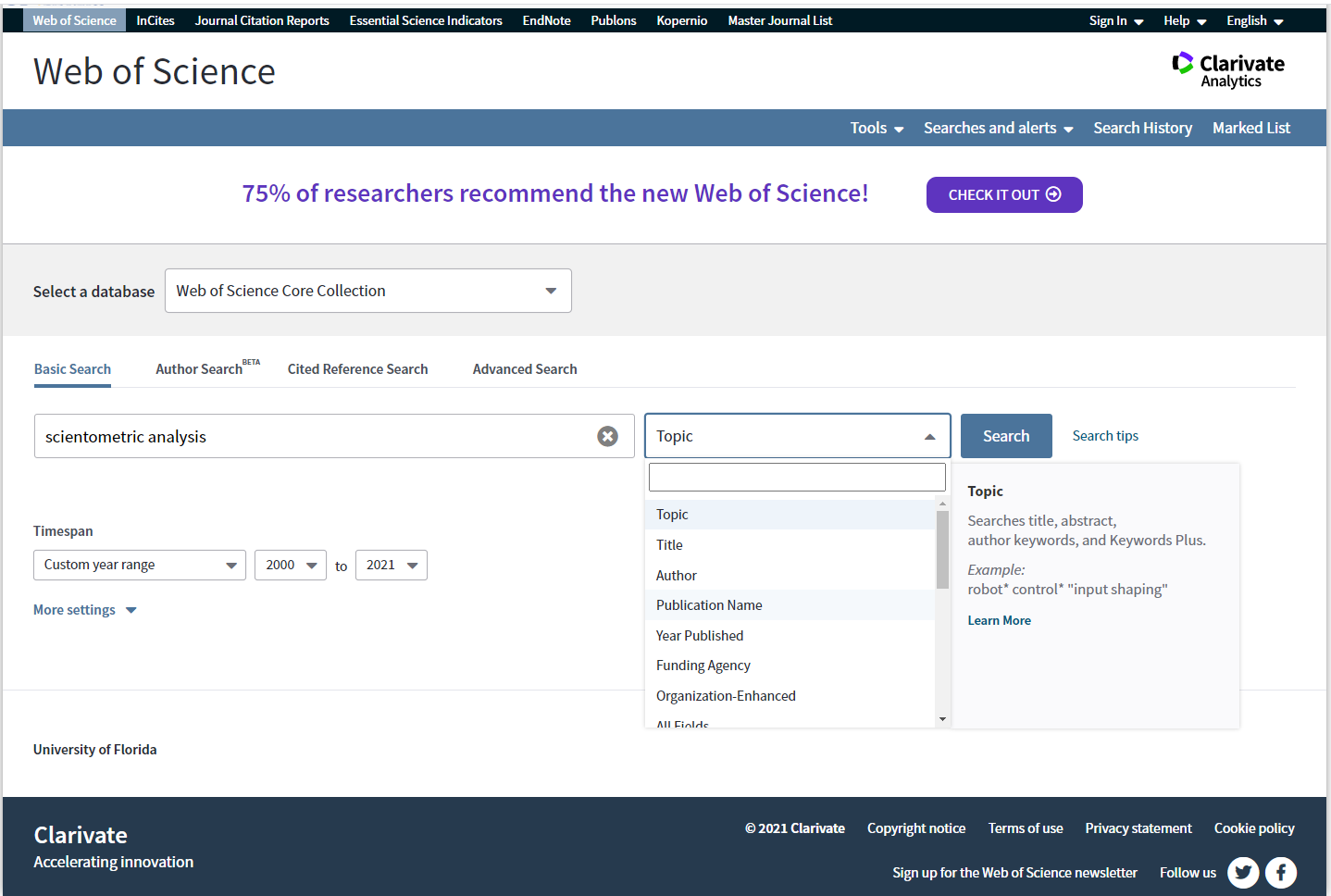 Data collection
Step 1. Search publications 
Basic search 
Click the buttons 
Lack of accuracy 
Simply use "scientometric analysis" as an example
Advanced search
Booleans and field tags 
Complex 
e.g., TS=(nanotub* AND carbon) NOT AU=Smalley RE
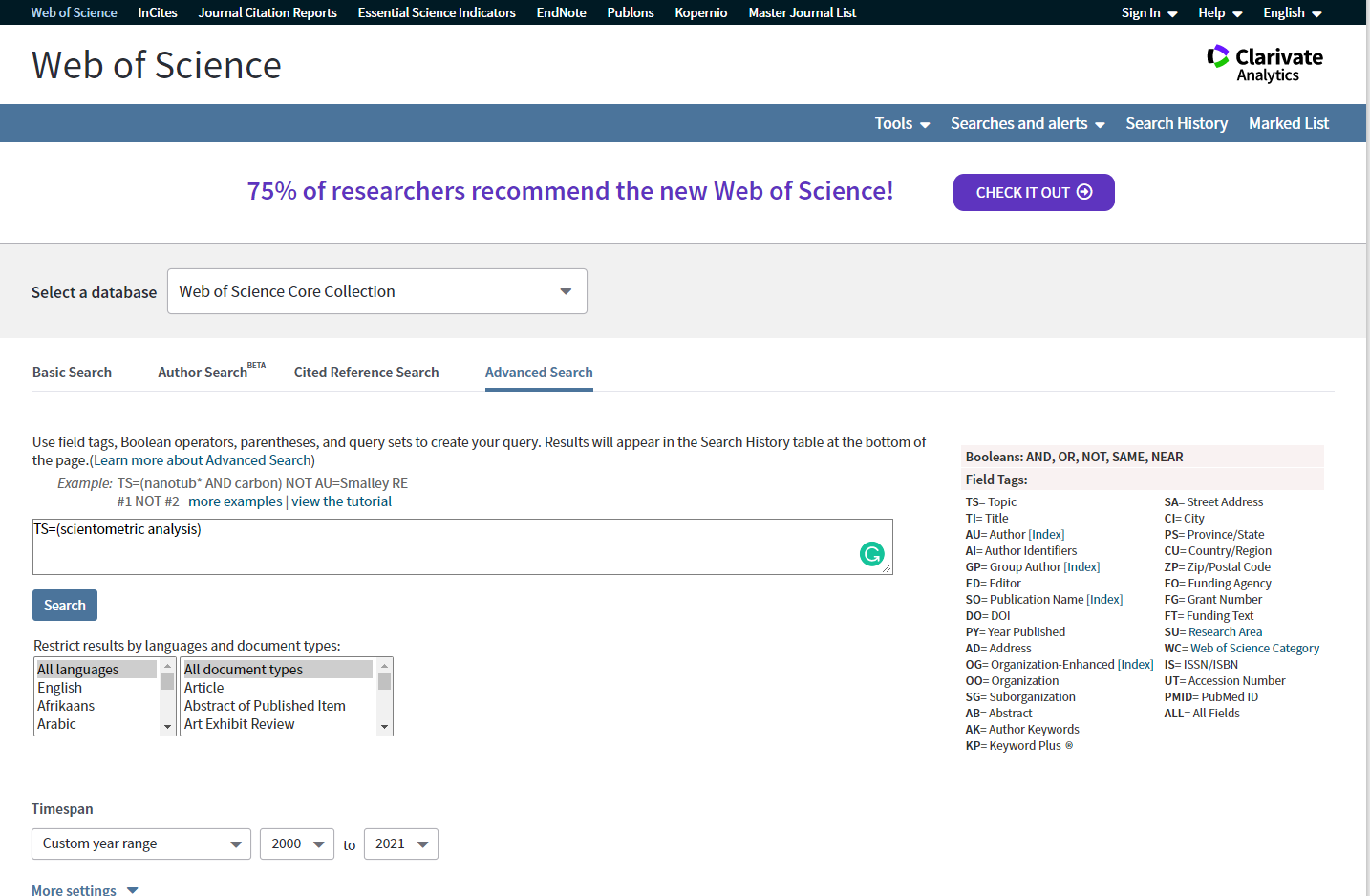 Data collection
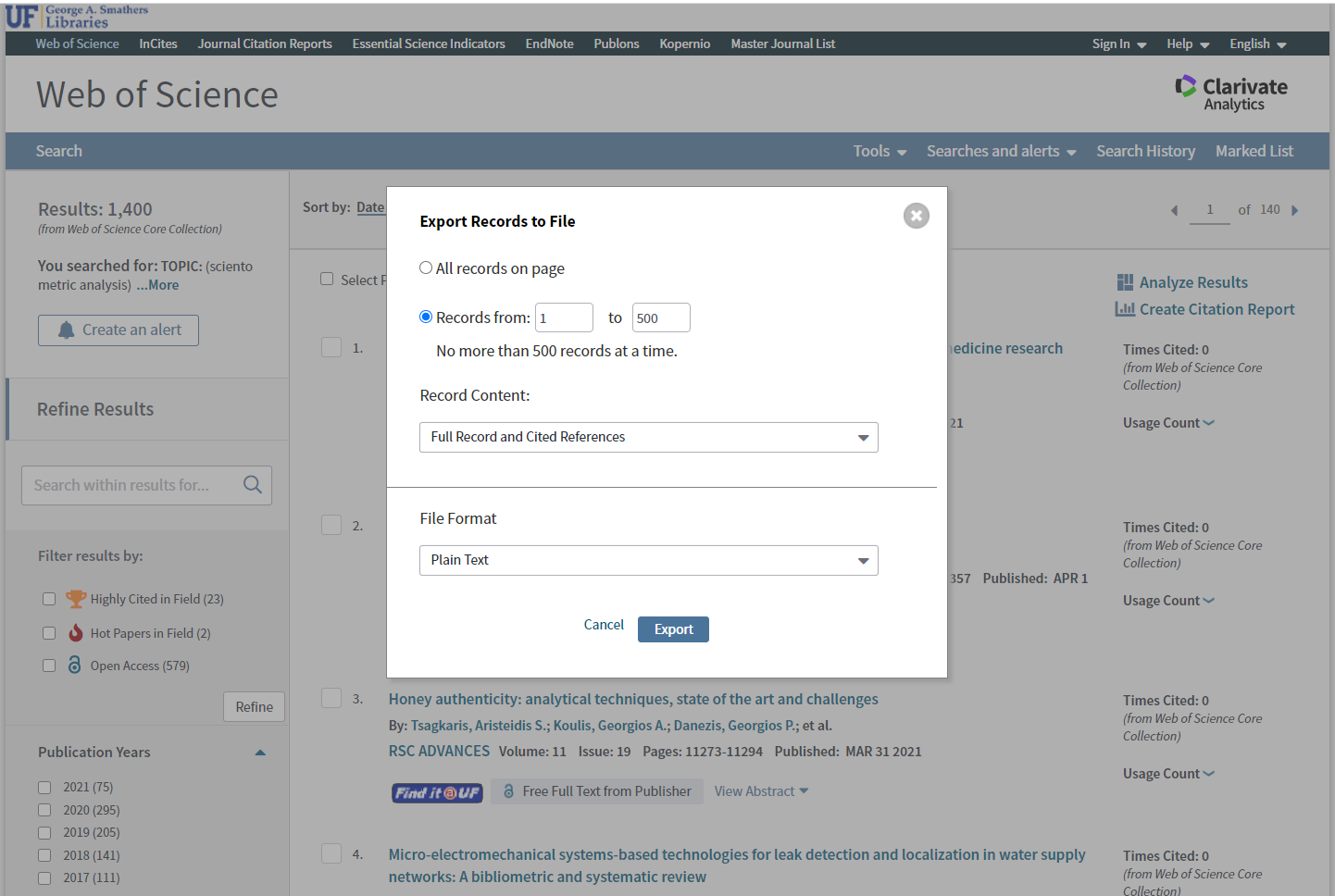 Step 2: Download data 
Export Other File formats
Plain text Full record and cited references
Rename the txt files
 "download_1", "download_2"….
Create two folders—"data" and "project"
Put txt-files in the "data" folder
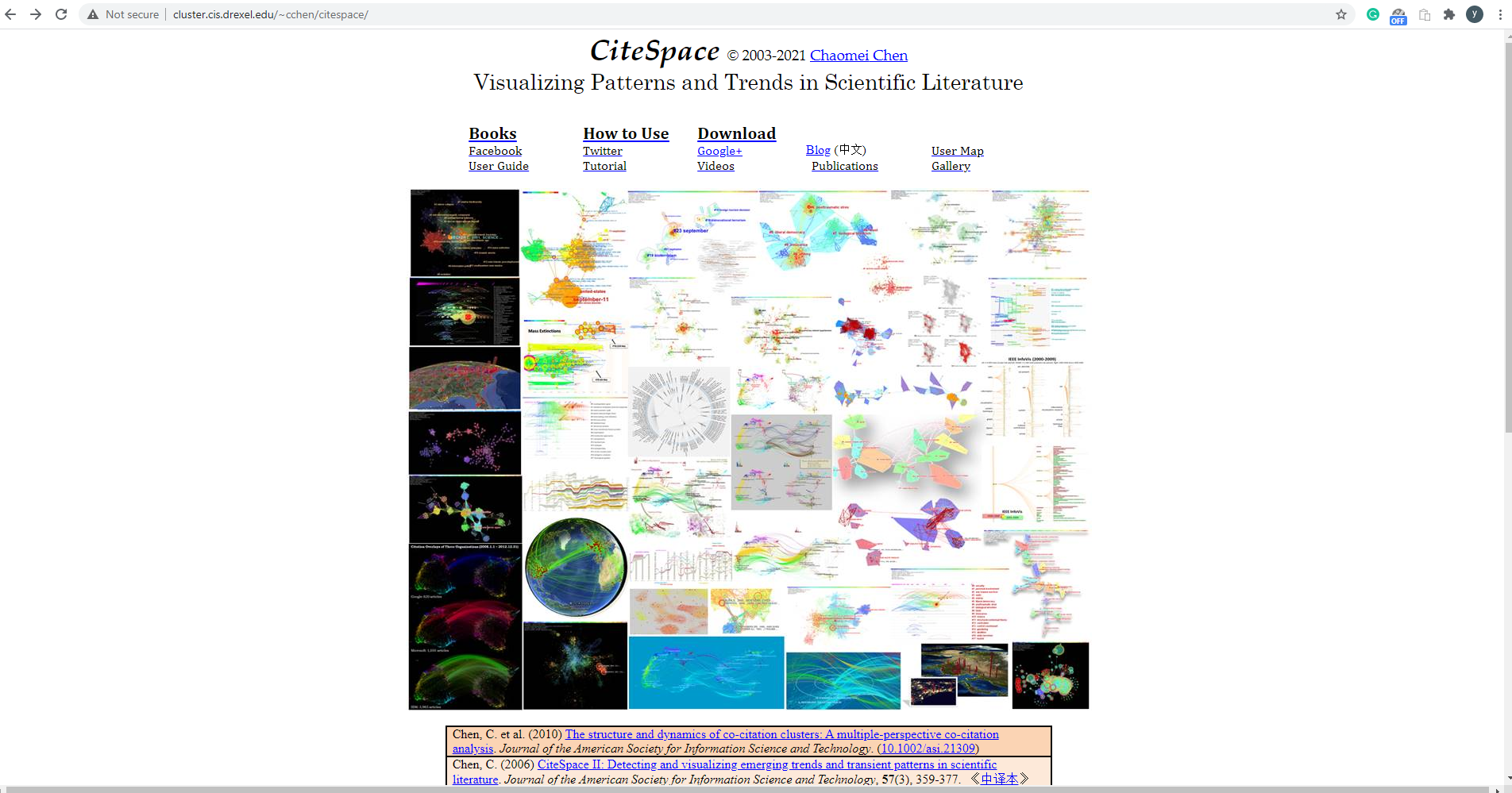 Software use
Step 1: Software installation 
CiteSpace (only support Windows)
https://citespace.podia.com/
Gephi (Windows and MacOS)
https://gephi.org/users/download/.
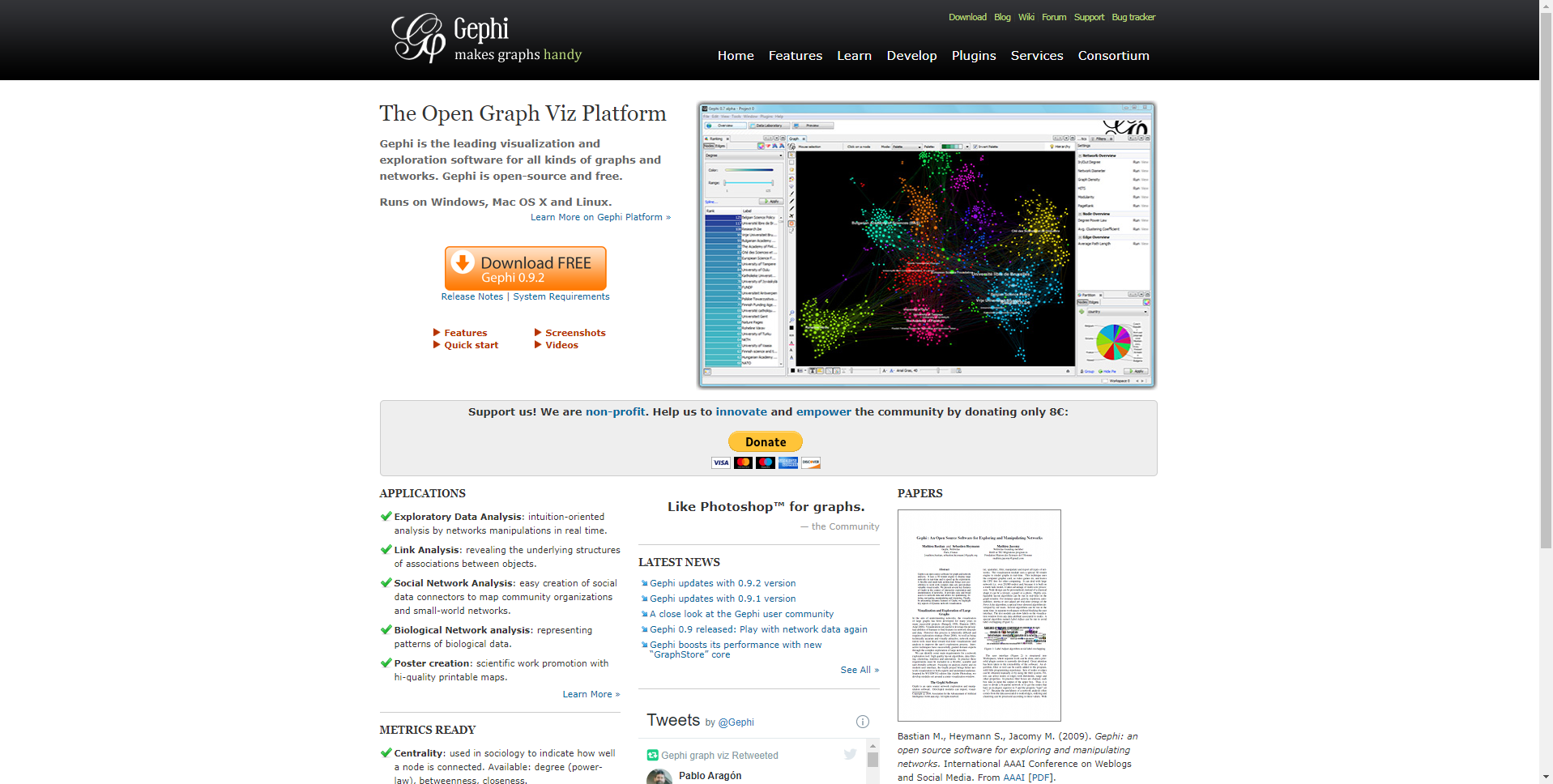 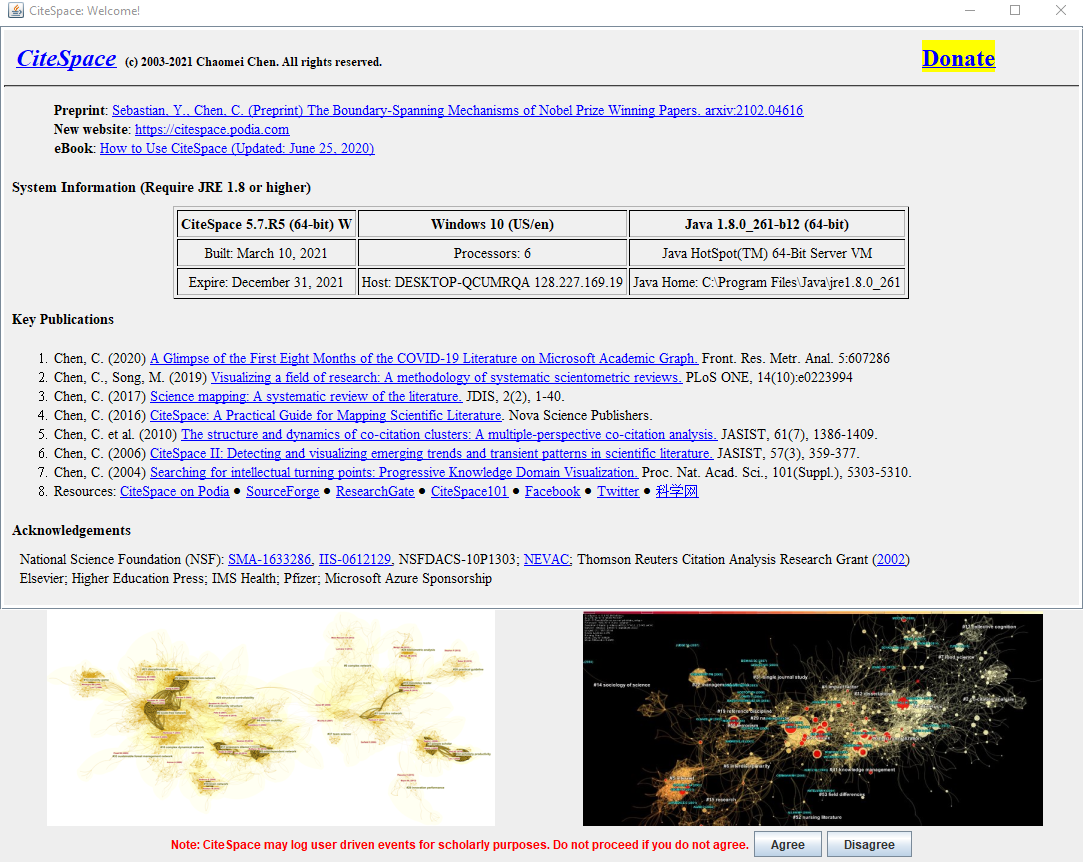 Software use
Step 2: CiteSpace
Open CiteSpace
 click “agree”
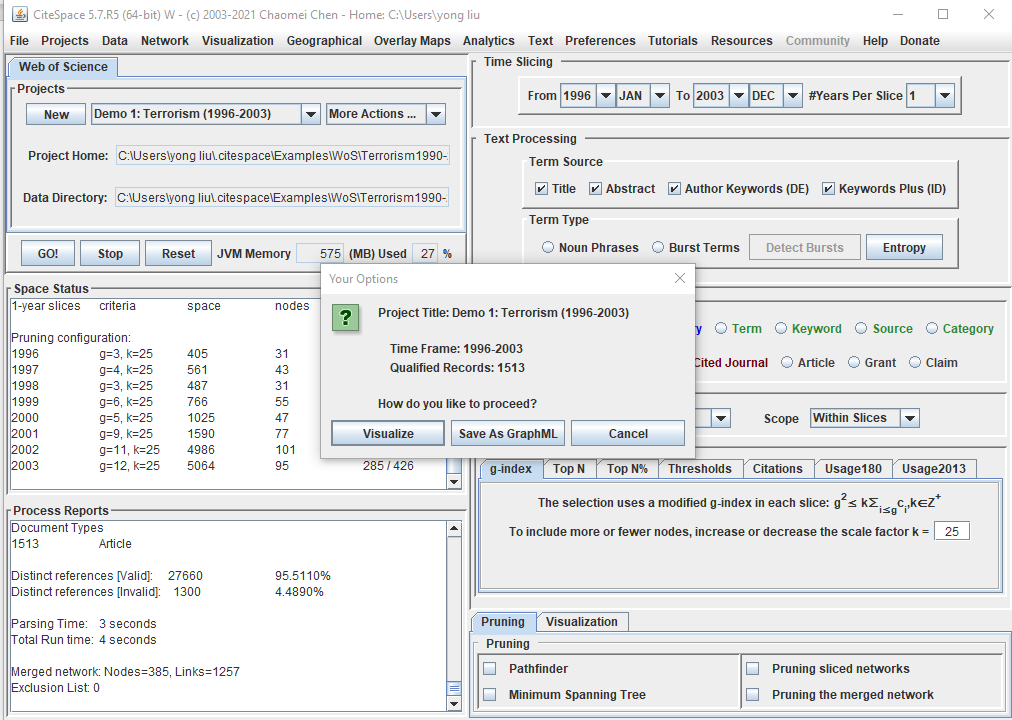 Software use
Try the examples:
Terrorism 
Click “Go!”
Click “Visualize”
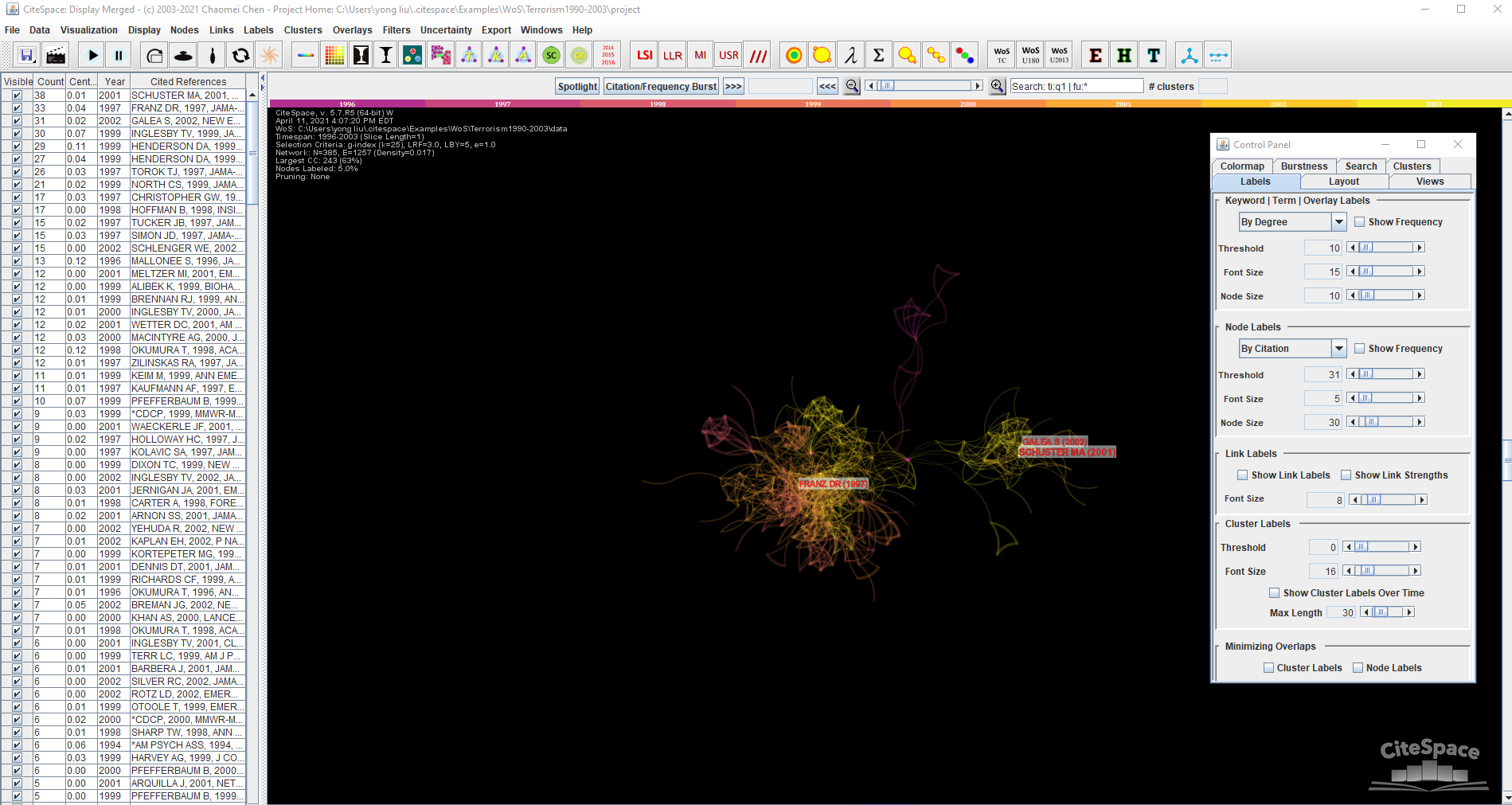 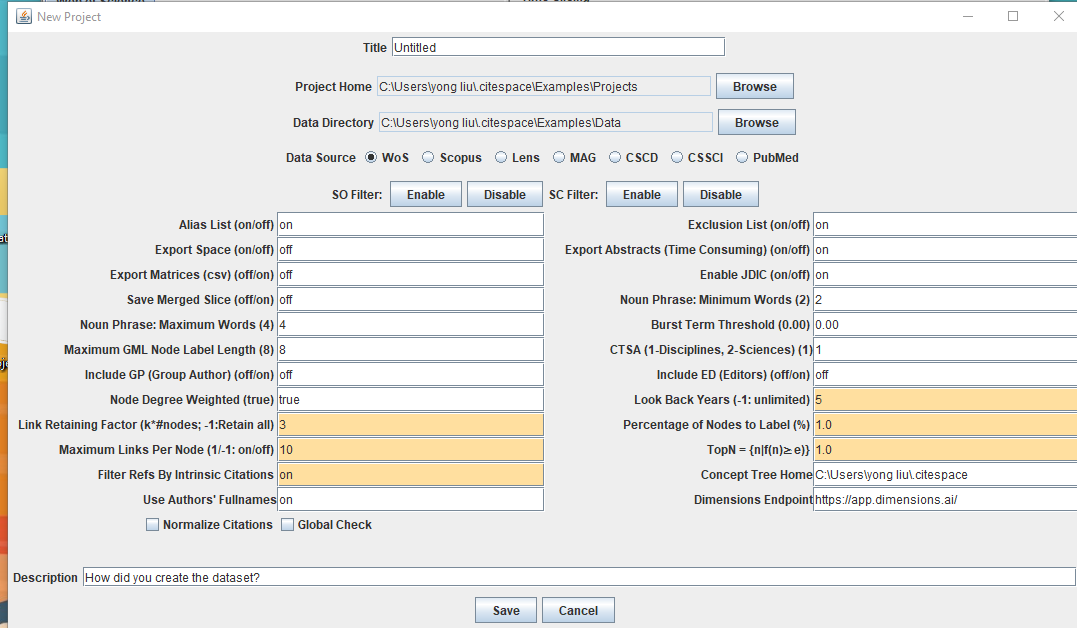 Software use
Create a new project 
Click “new”
Rename the “title”
Navigate the project home and data directory 
Click “save”
Change the “time slicing”
Double check 
Click “Go!”
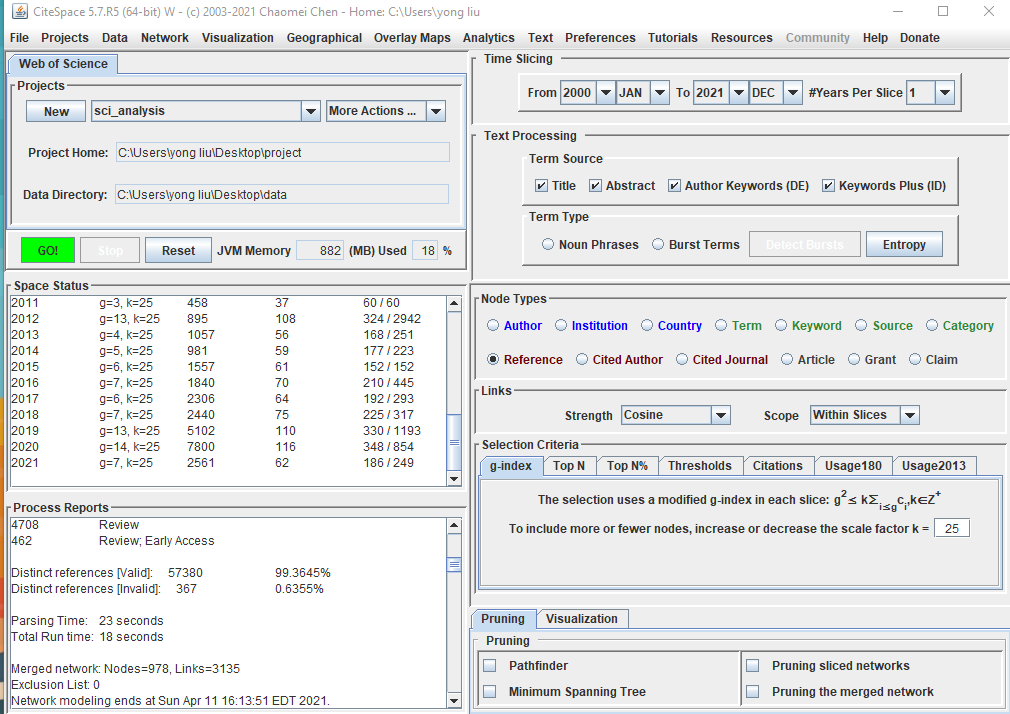 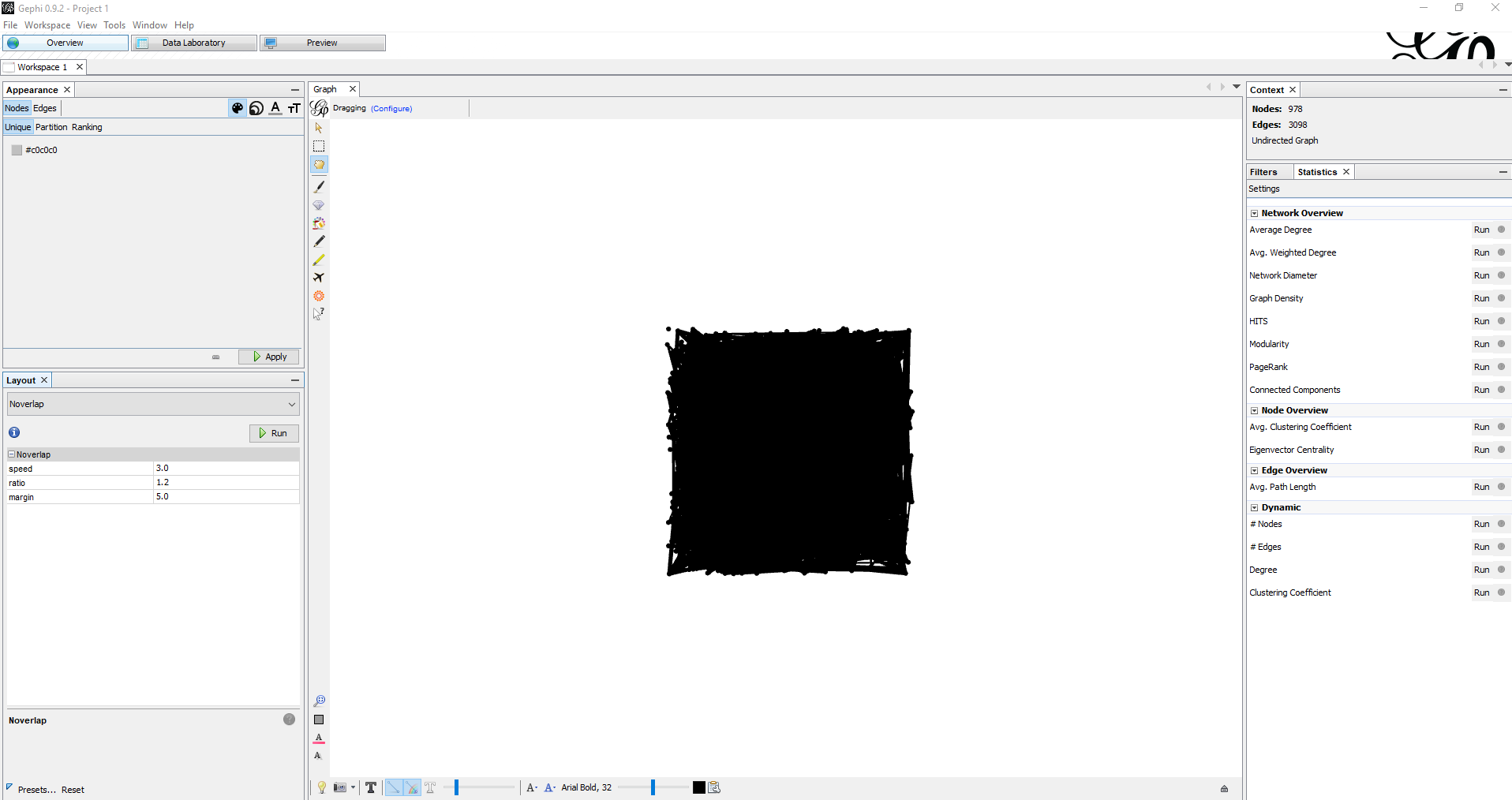 Software use
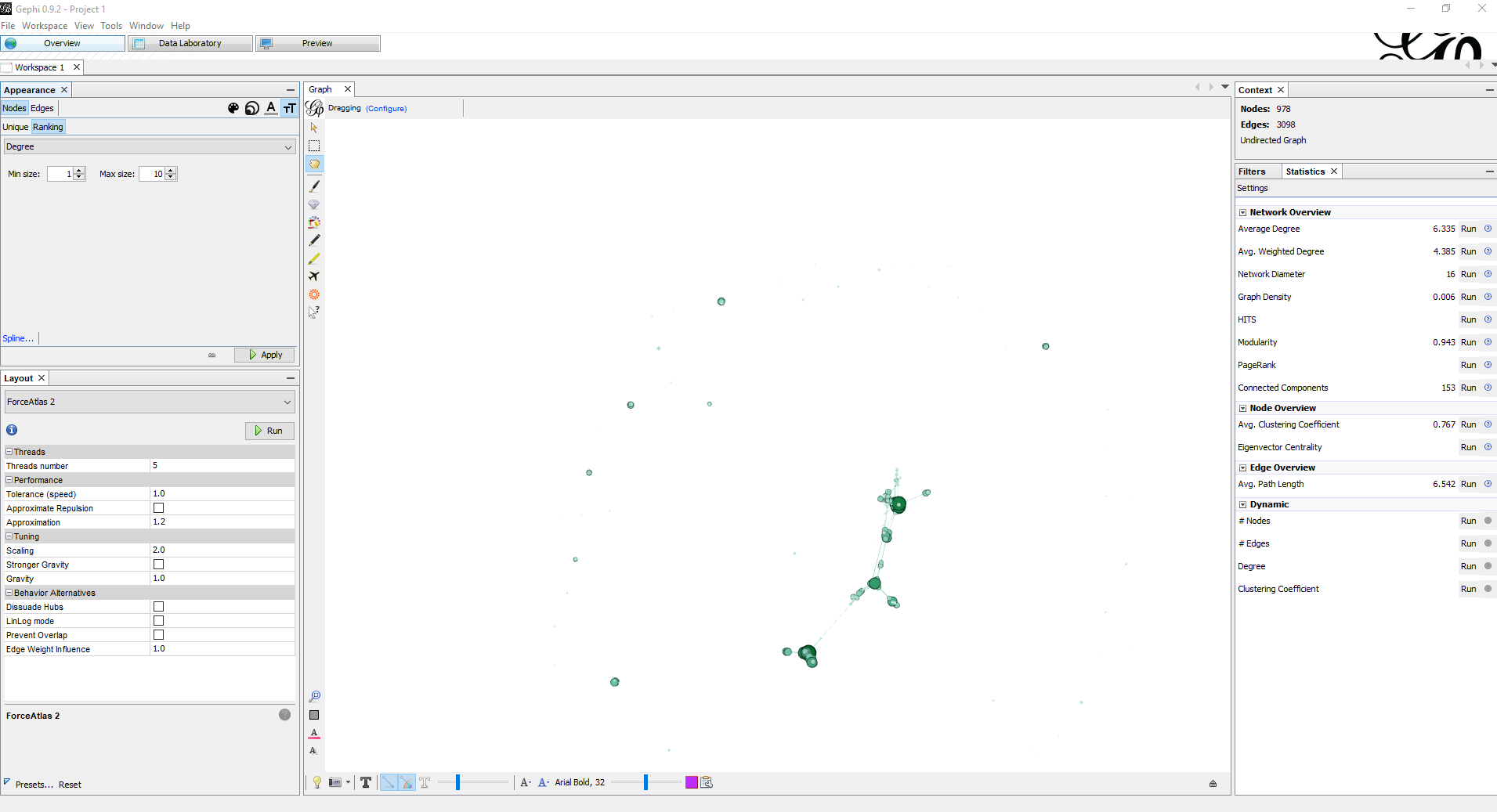 Step 3: Gephi
Click the graphml file in project folder
This file can be opened with Gephi
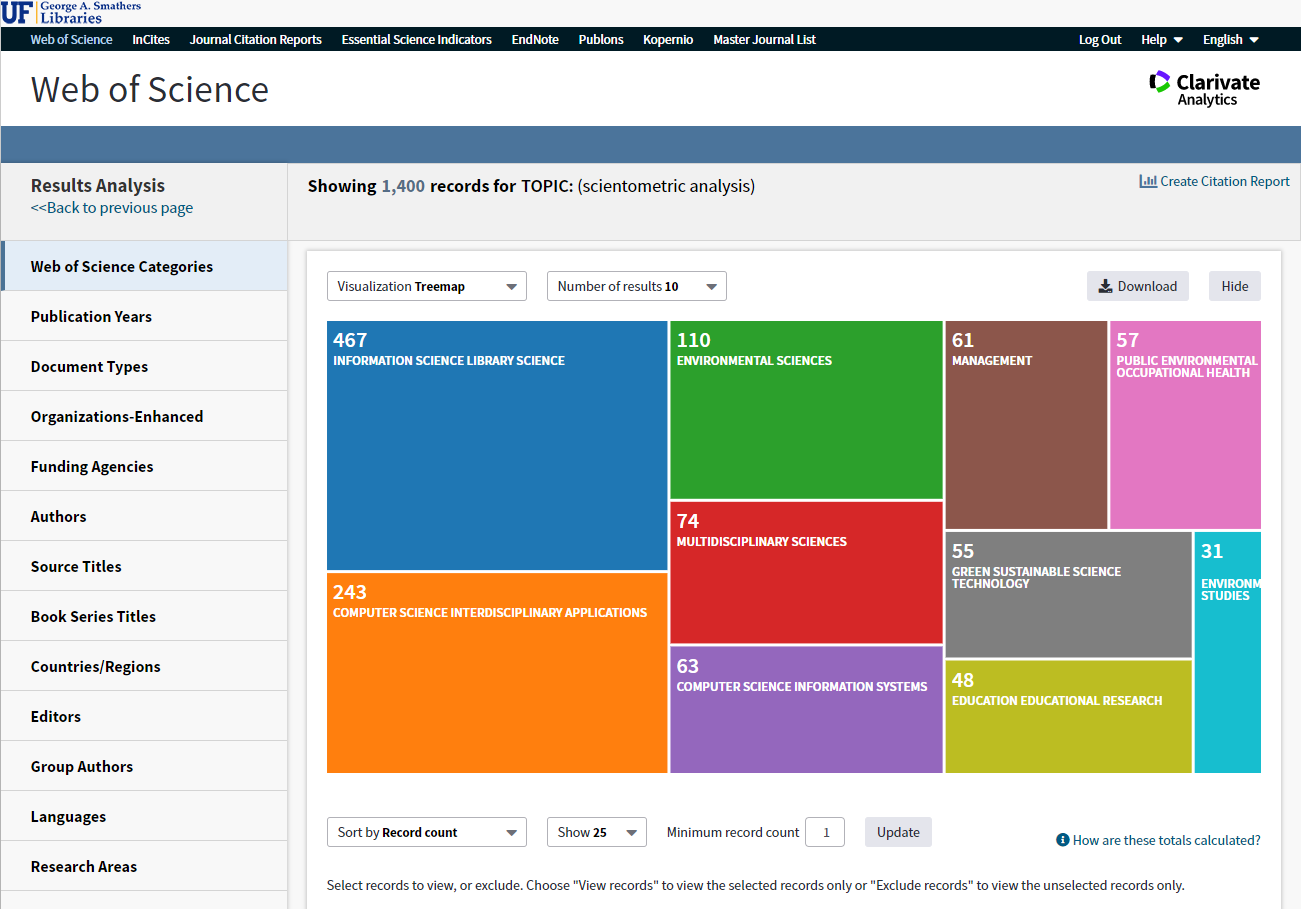 Result analysis
Step 1: Initial analysis with Web of Science  
Click “analyze results”
Click “create citation report”
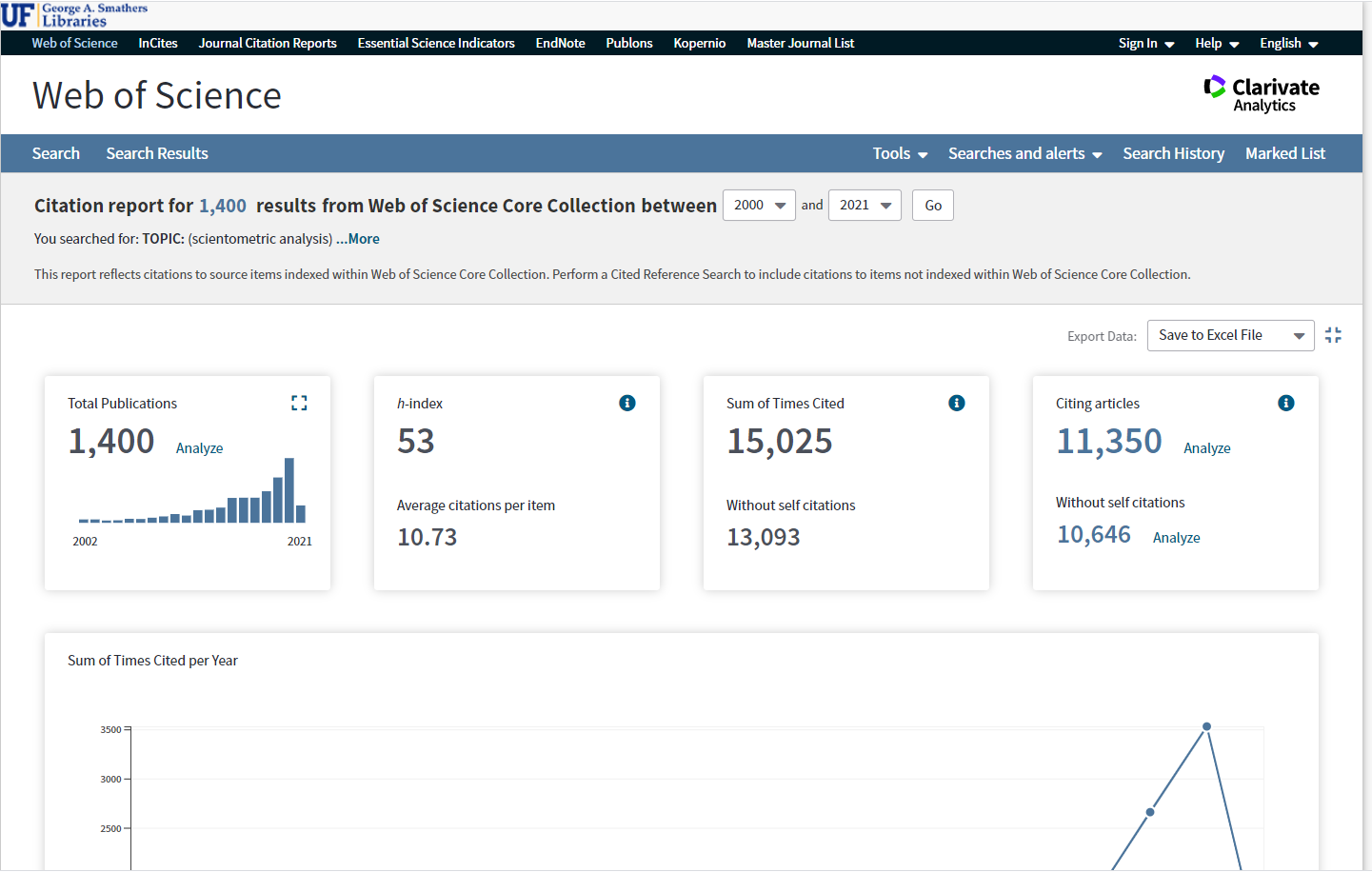 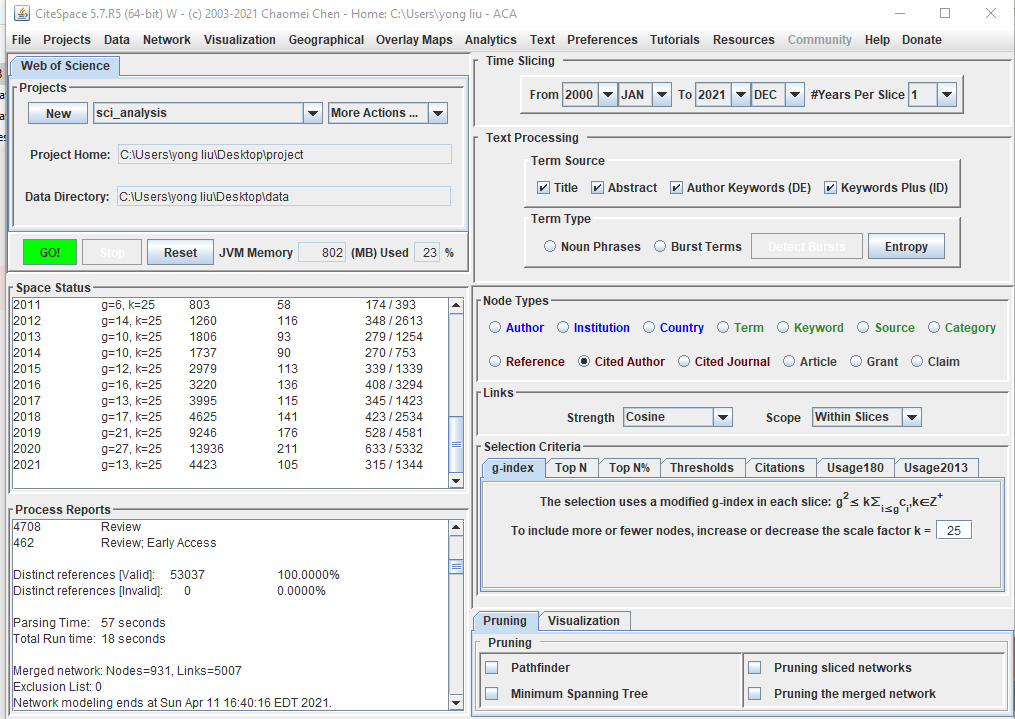 Result analysis
Step 2: Co-citation network analysis
Co-citation is defined as the frequency with which two documents are cited together by other documents.
Reference Co-citation analysis 
Cited AuthorsAuthor co-citation analysis 
Cited Journal Journal co-citation analysis
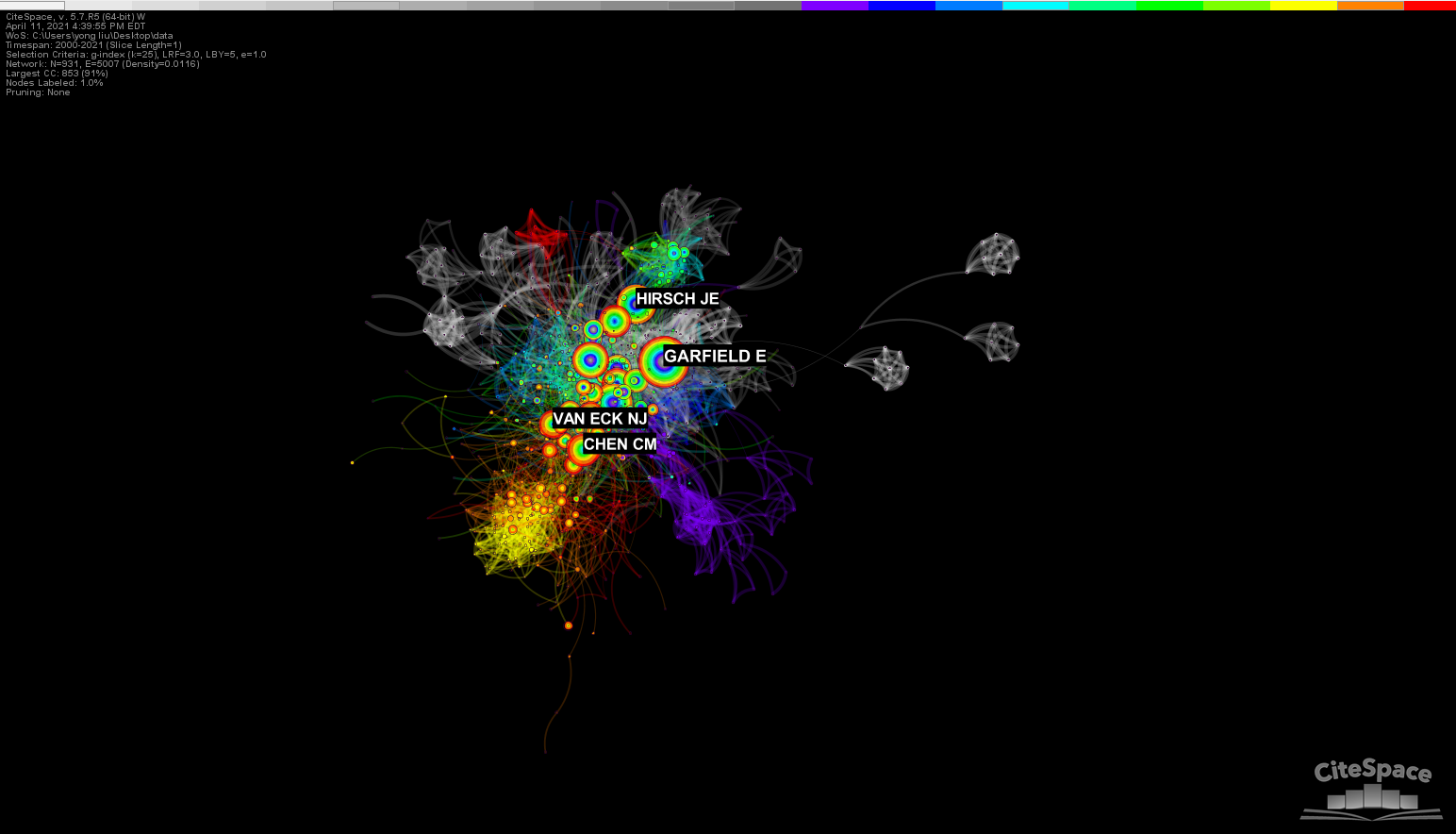 Result analysis
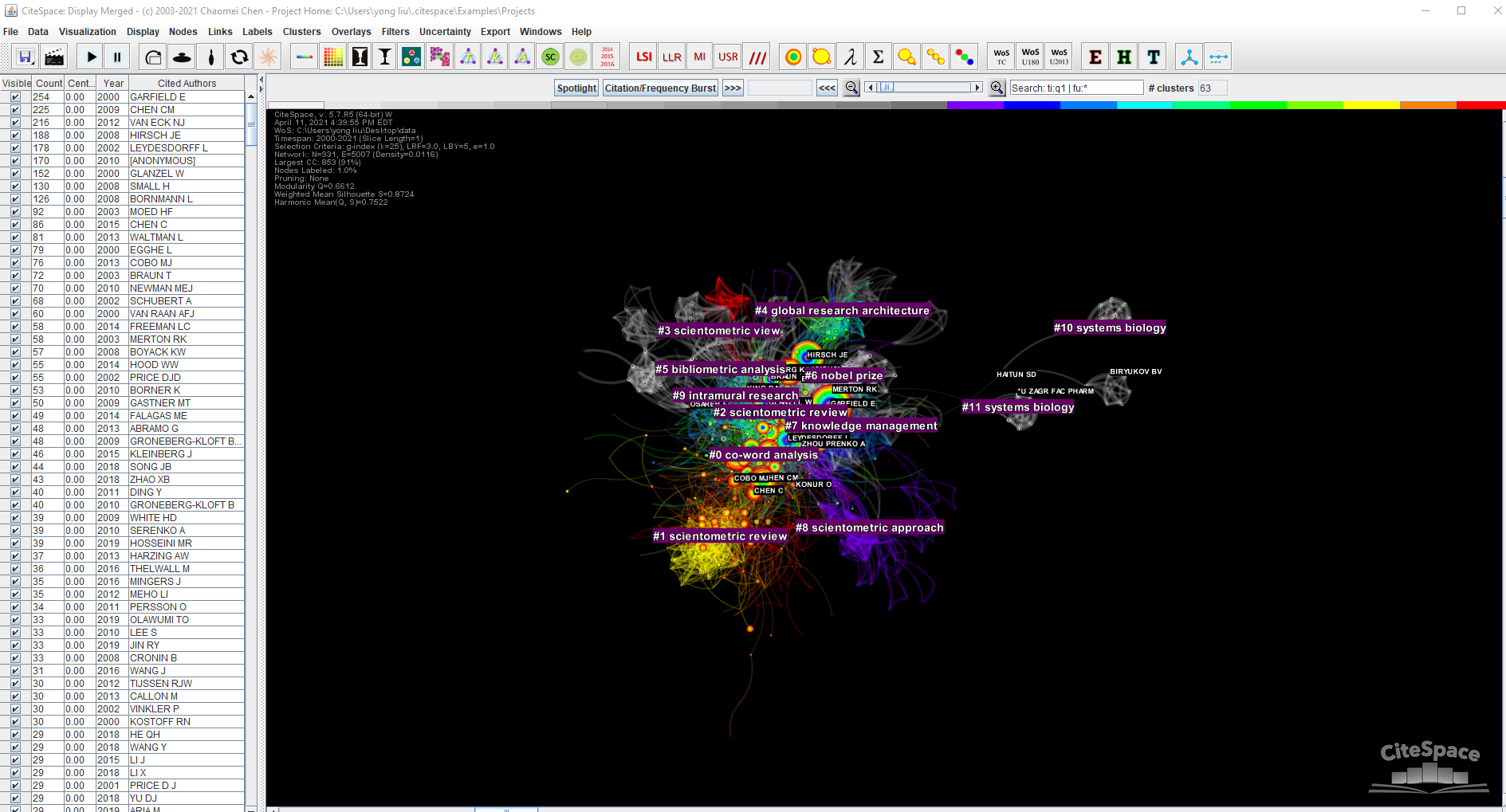 Step 3: Citation-clustering analysis
Click “find clusters” 
#0 co-word analysis
#1 scientometric review
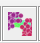 Result Analysis
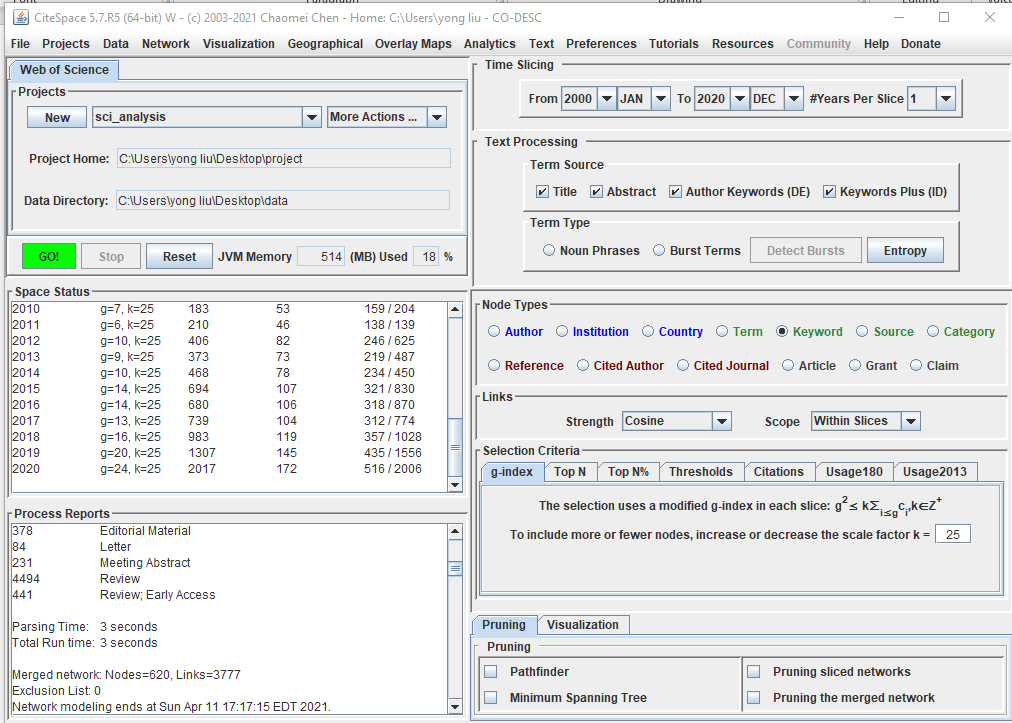 Step 4: Co-occurrence analysis
Keyword 
Could be used to identify research hotspots and frontiers in this domain.
Result Analysis
Step 5: Academic cooperation and knowledge sharing among countries and institutions
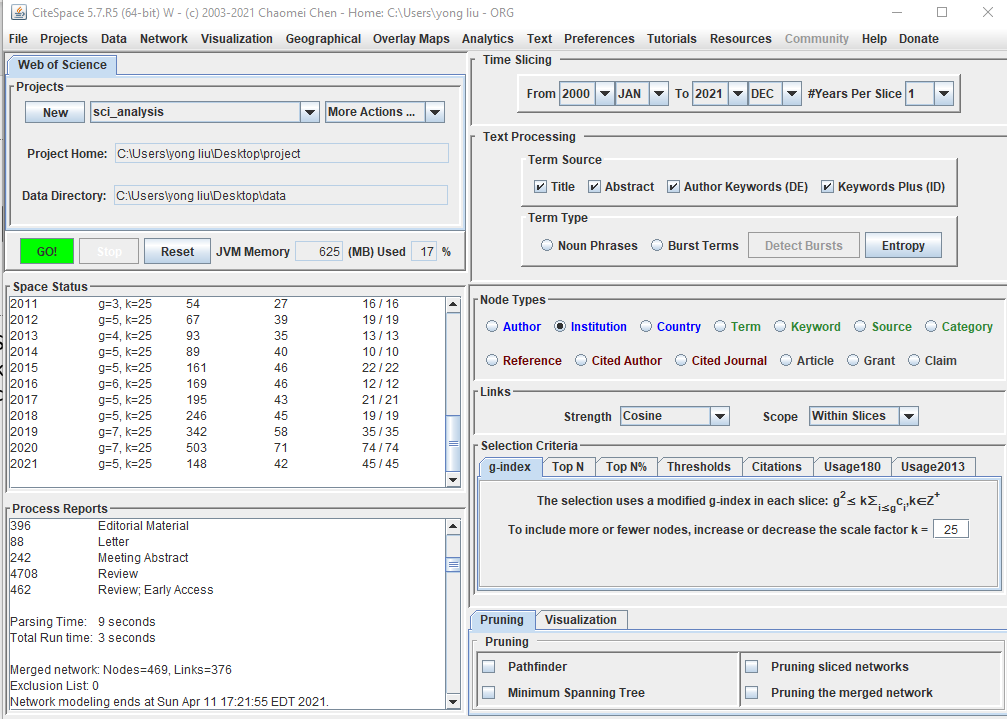 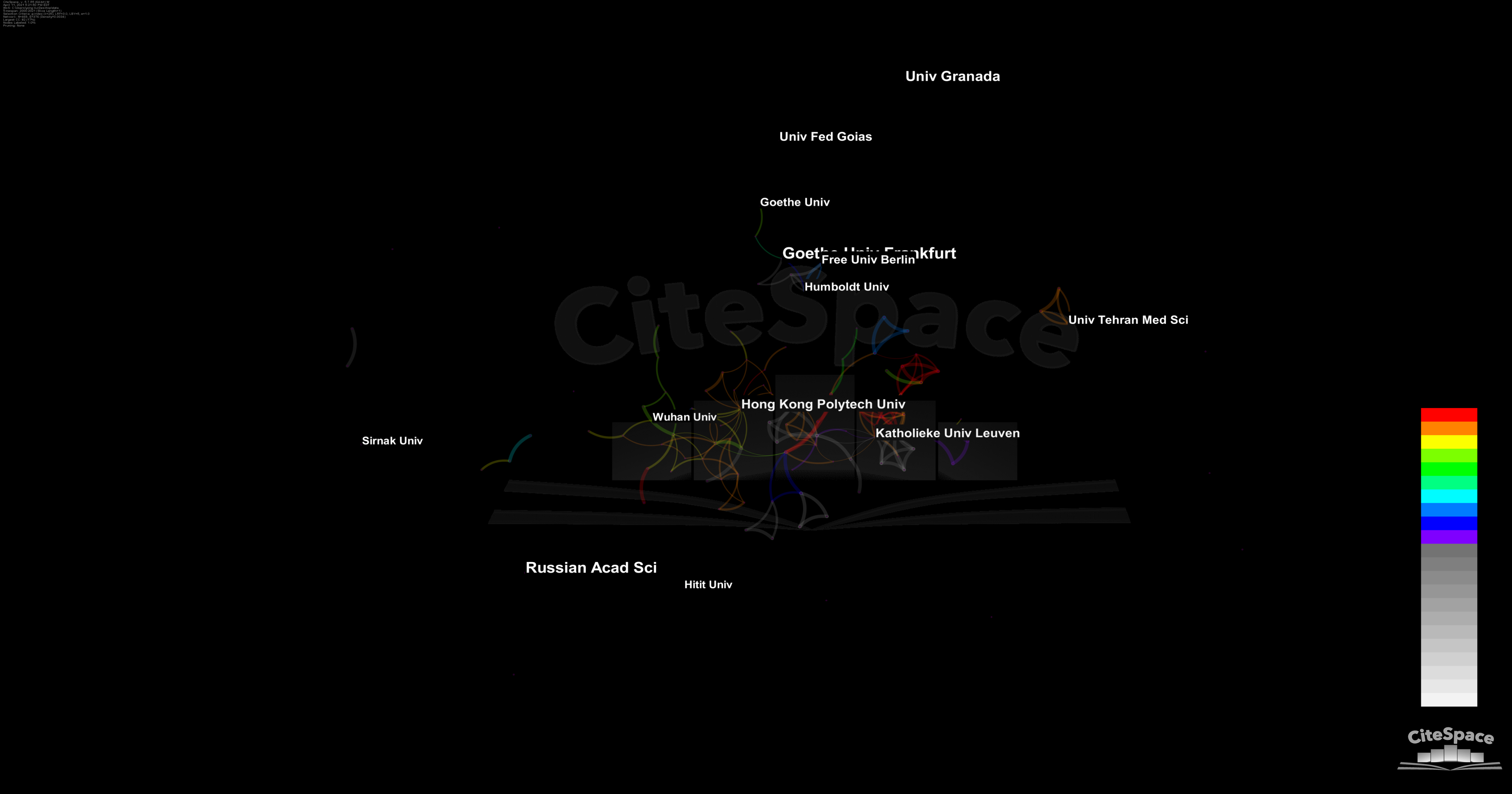 Reference
Chen, C., & Song, M. (2019). Visualizing a field of research: A methodology of systematic scientometric reviews. PloS one, 14(10), e0223994.
Hood, W. W., & Wilson, C. S. (2001). The literature of bibliometrics, scientometrics, and informetrics. Scientometrics, 52(2), 291-314.
Thanks!